The Kingston City Charter
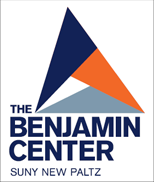 Gerald Benjamin
July, 2017
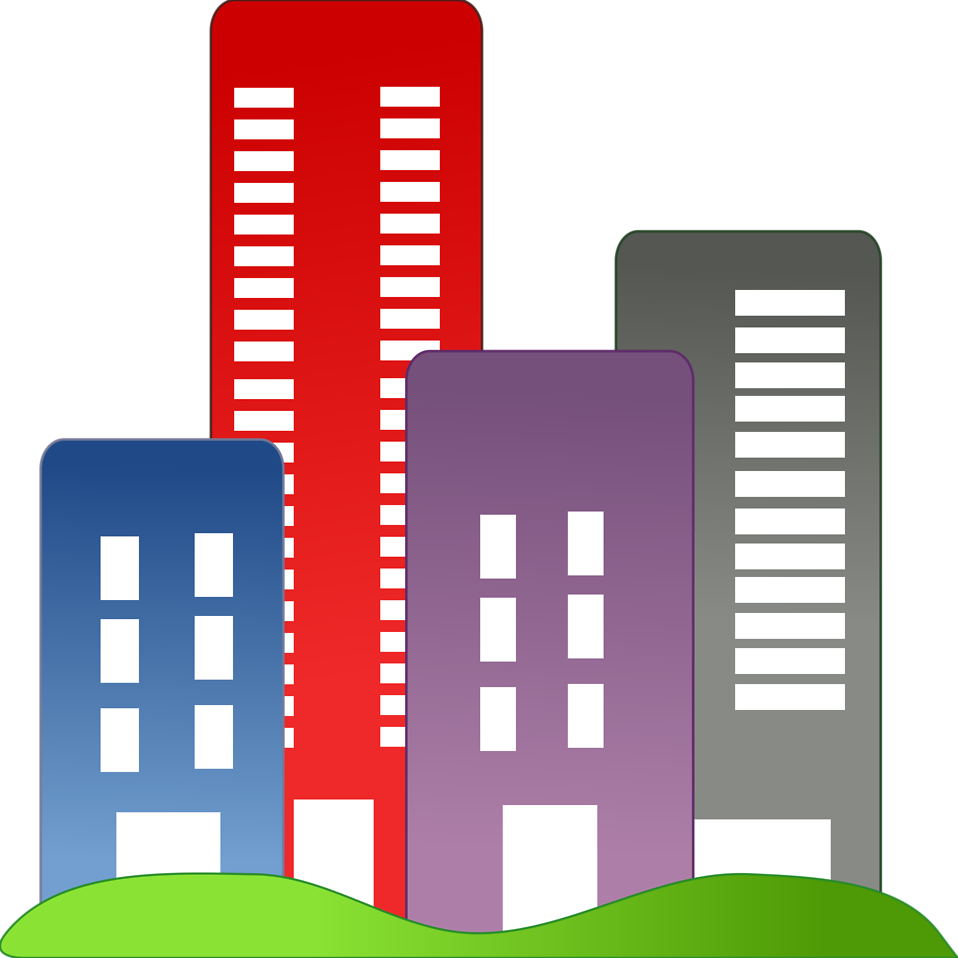 What is a City?
What is a city?
A City is  
A municipal corporation
created by state law (the charter)
in a densely settled place
at local request
to provide necessary or desired public services
that otherwise may not be offered 
by existing local governments
under general law 
Note: This is a matter of legal status, not size of place
What is a city charter?
A city charter is an act of the sovereign:
the colonial government (before the American Revolution) or 
the state government 
Creating the city
Structuring its government
Empowering its government
Directing its government
Placing limits on its government
Cities as “Creatures of the State”
A city cannot come into existence without an action of the state government
New York 
has chartered 65 cities
Kingston was chartered as a city in 1872. Its 1896 charter was extensively amended and his new version adopted in 1993
But 3 no longer exist (Brooklyn, Williamsburg and Long Island City)
The last, Rye, was created in 1942
So we have 62 cities in New York
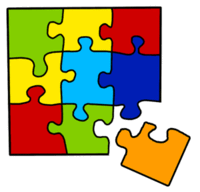 General purpose local government layering in New York State
Within cities
Outside cities
Counties
Cities
Example 1
Counties
Towns
Example 2
Counties
Towns 
Villages
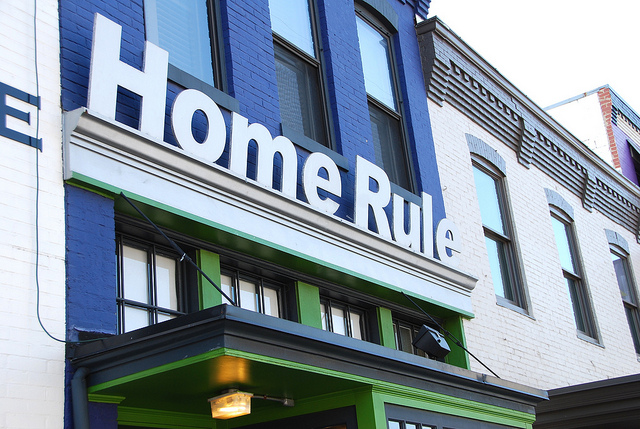 “Home Rule”Restrictions on the Legislature
1894 – State Constitution - Article XII §2 –
1907 – State Constitutional Amendment
1923 – State Constitution
Legislature may act regarding “property, affairs or government” of any city only by general law
Special law – applying to one city – Governor must declare an emergency – 2/3 in each house to pass
Home RuleArticle IX – NYS Constitution
Centuries of struggle for city autonomy
“Sword and Shield”
Sword – A right to local self-government
Shield – Protection against state interference in “property, affairs and government of localities
Except – State is generally favored when localities and state government clash
Kingston Charter“The Dog that Didn’t Bark”
“What’s not there that might be a good idea to include, and how do we find that out?”
Model for Charter Change -Beacon Charter – Provides for Periodic Convening of a Charter Review Commission
Section 9.04
Review: “The Mayor, with the consent of the City Council, shall appoint a commission at least every ten (10) years after the effective date of this Charter to review the Charter”
Recommend: “and to make recommendations to the Mayor and the City Council for revision or amendment.”
Note: No direct ballot access
Three methods for charter creation or amendment in state law
Municipal Home Rule Law - §36

Council initiative
Mayoral initiative
Popular initiative
Revision or amendment
Revision – a new charter
Amendment – alteration of specific provision or provisions
Note: An amendment may be an:
	- addition
	- deletion
	- alteration
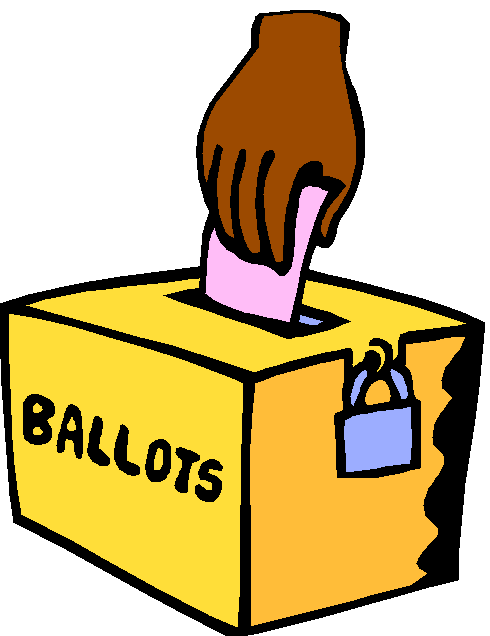 Referendum requirementMunicipal Home Rule Law - §23 & 24
Mandatory Referendum (generally) 
adopt a new charter, 
create or eliminate elective offices, 
alter powers of elected officials, 
alters electoral process, 
changes council size, 
redistricts, 
diminishes compensation or alters conditions of employment for officers  
Permissive Referendum (selected examples) 
suspension of certain process requirements for doing business, 
alter assessment practices 
increasing compensation of officials
The Commission Process
Establishing a timeline and schedule
Learning and understanding the current charter 
Considering satisfaction with the charter
Identifying and considering charter-related issues  that may have arisen within and outside city government
Seeking best practices for city charters that may have developed since the charter was last reviewed
Identifying and considering alternatives, strengths and weaknesses
Determining recommendations 
Transparency and public education
Part II
Alternative Government Structures
New Yorkers have a constitutional right to local self-government through an elected local legislature
Article IX.1.(a) Of the NYS Constitution provides:
“Every local government, except a county wholly included within a city, shall have a legislative body elective by the people thereof.”
20
All General Purpose Local Governments in New York State Have Boards in Which Governing Power Resides
In counties -  Boards of  Supervisors or Legislatures

In towns – Town Boards

In villages – Boards of Trustees

In cities – City Councils
21
Most Commonly, All Governing Power is Concentrated in these Boards
This is a legislative system

“Legislative” and “Executive” powers are located in the same institution 

This is not like the separation of powers system that we are used to in state and national government (more about this later)
22
Kingston’s Common Council is the constitutionally guaranteed local legislature
23
But in Cities, Councils are variously empowered depending upon the provisions of the city charter
24
Lets look at some alternative models for locating governmental authority in a city
25
The “Weak Mayor” System
26
The Weak Mayor System
Mayor
Council
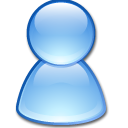 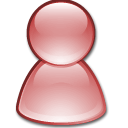 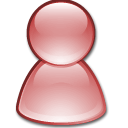 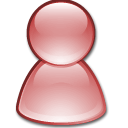 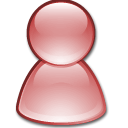 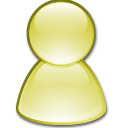 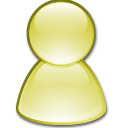 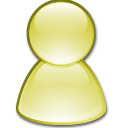 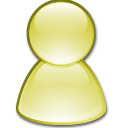 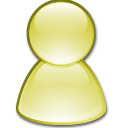 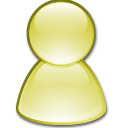 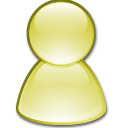 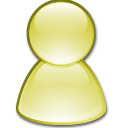 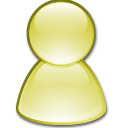 Department Heads
27
One Board Member is Designated to Facilitate the Board’s Work – Usually in Cities He or She is Called the Mayor
Council
Mayor
Is a board member
Has one vote, as do all other Board members
Usually works part-time
Presides over meetings
Represents the jurisdiction 
At ceremonial occasions
In meetings with outside officials and groups   
Performs specified  duties to facilitate the Board’s work (e.g. initially prepares a budget)
Usually members work part-time
Retains almost  all governing authority as a group, for example:
Makes policy by local law and resolution
Hires department heads
Adopts budget and makes most budget changes
Oversees administration
28
There are Several Ways to Pick the Presiding Officer
Election at-large from the entire city (may be the Mayor or an at-large member)

Election in a district or at-large, with designation by a vote of the entire board (Poughkeepsie now)

Rotation of responsibility (and title) among members of the board, elected at-large or in districts
29
The Council Manager System
Council
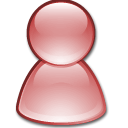 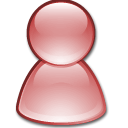 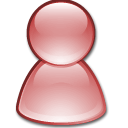 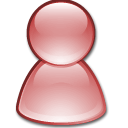 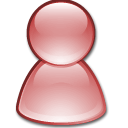 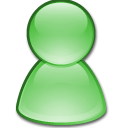 City Manager
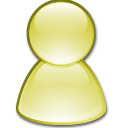 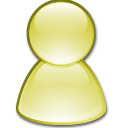 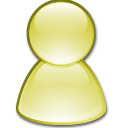 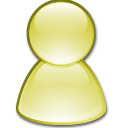 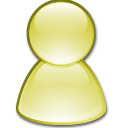 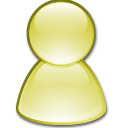 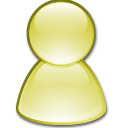 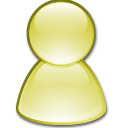 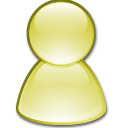 Department Heads
30
The Council Manager System
The Council Retains all Legislative Powers and ultimate governing authority, including: 
Passing local laws
Adopting a budget
Authorizing borrowing
Overseeing performance of government
The Council Hires a qualified professional to  act as the City’s Chief Executive
The executive, with powers specified in the charter, operates the government, overseen by the Council, operates the government 
The executive is not a Council member
31
A Progressive –Era Legacy
Council elected at-large
Longer terms of office
Appointed professional manager
Non-partisan elections (hostility to party politics)
Election in off years  
Note: less fully realized in New York State
32
Core Value Assumptions
City government provides basic services essential to daily life, therefore:
City Government should not be “political”
City government should be “run like a business”
33
The Council-Manager Plan is a Partial Separation of Powers System developed on the Corporate model
Council is “Board of Directors”
Makes Policy
Oversees Performance
Responsible to “Stockholders” (Voters) 

Manager is “CEO” who:
Appoints department heads
Prepares budget
Directs day-to-day operations
Recommends policy 
Is accountable to the board for government’s performance
34
Strengths and Weaknesses of Council-Manager System
Strengths
Weaknesses
Trained, experienced professional management of the city government – “Neutral Competence”
Chief executive not the voice of single local party or interest 
Charged with pursuing the well being of the entire community
Well situated to draw upon “best practices” from across the state and nation 
Avoids concentrating political power in one person
Not deeply rooted in community, and committed to it
Career is not locally focused. Likely to “move on” as career develops
No “democratic legitimacy”  for policies arising from election   
Not as visibly identifiable to all in the jurisdiction
Continuation  subject to vagaries of Council politics
35
The Commission System
Voters
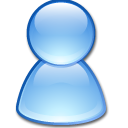 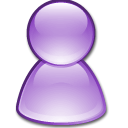 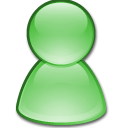 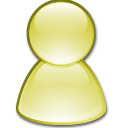 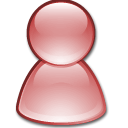 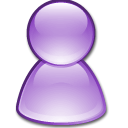 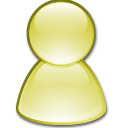 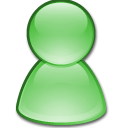 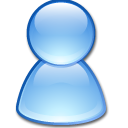 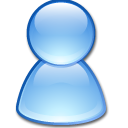 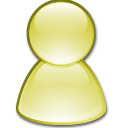 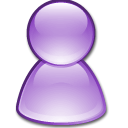 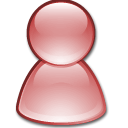 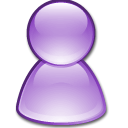 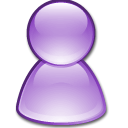 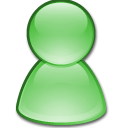 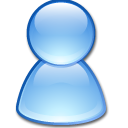 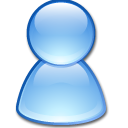 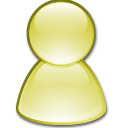 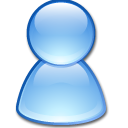 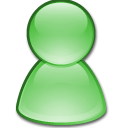 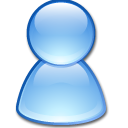 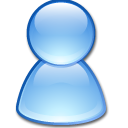 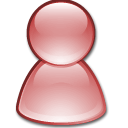 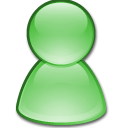 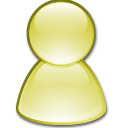 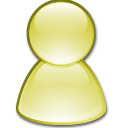 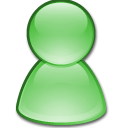 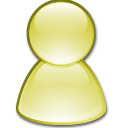 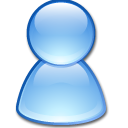 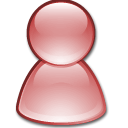 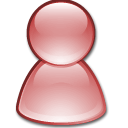 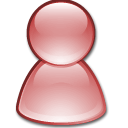 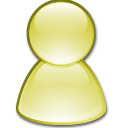 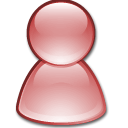 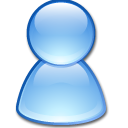 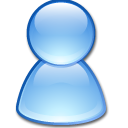 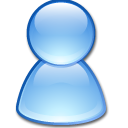 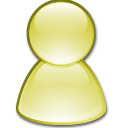 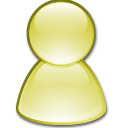 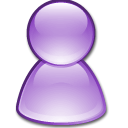 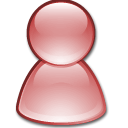 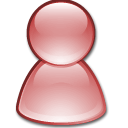 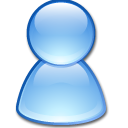 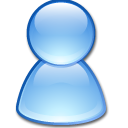 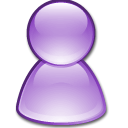 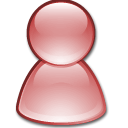 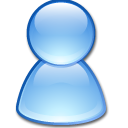 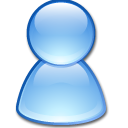 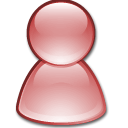 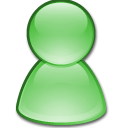 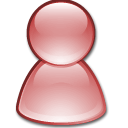 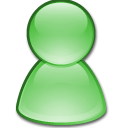 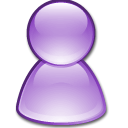 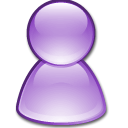 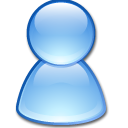 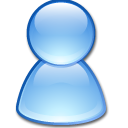 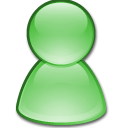 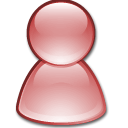 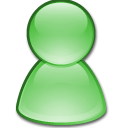 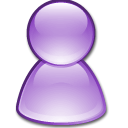 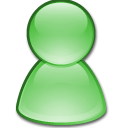 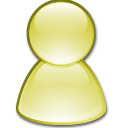 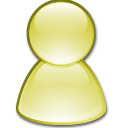 4
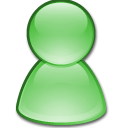 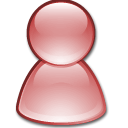 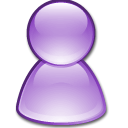 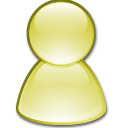 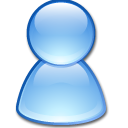 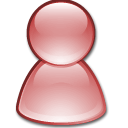 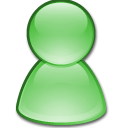 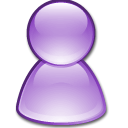 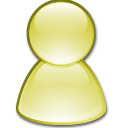 Commissioners
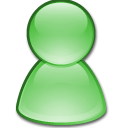 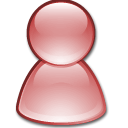 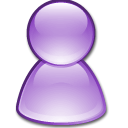 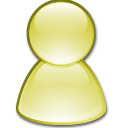 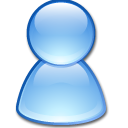 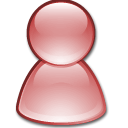 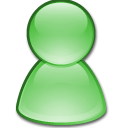 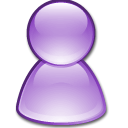 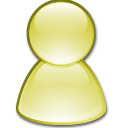 Council
36
The Commission System –Largely  abandoned progressive experiment
Voters, voting at-large, elect heads of major departments
Department heads work full-time
These department heads, sitting together, constitute the City Council
Weaknesses
No strong center of city-wide executive authority
Log rolling in budgeting and administration
Divergence between formal and actual power
Mostly abandoned where tried, and now rarely in use (In New York State,  currently used in Saratoga Springs)
37
The Strong Mayor System
Voters
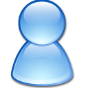 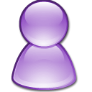 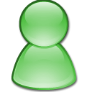 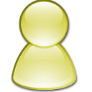 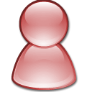 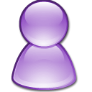 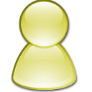 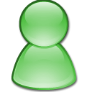 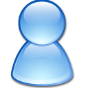 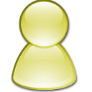 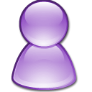 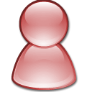 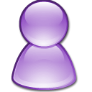 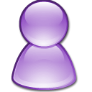 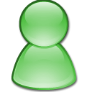 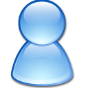 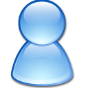 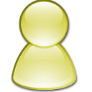 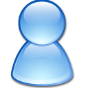 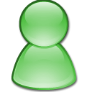 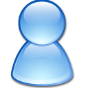 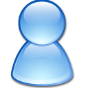 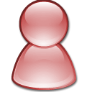 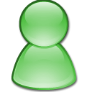 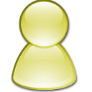 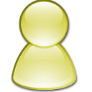 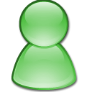 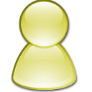 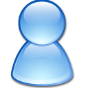 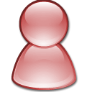 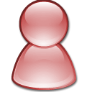 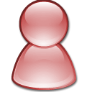 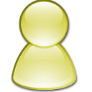 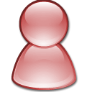 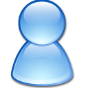 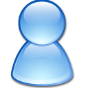 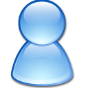 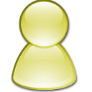 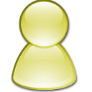 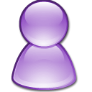 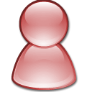 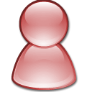 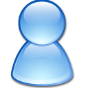 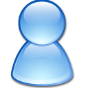 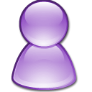 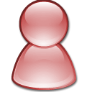 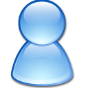 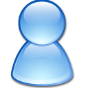 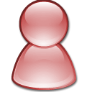 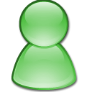 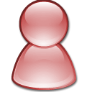 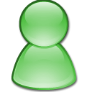 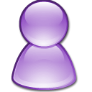 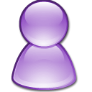 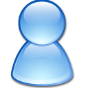 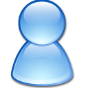 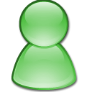 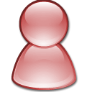 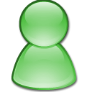 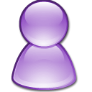 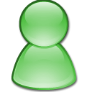 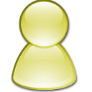 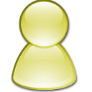 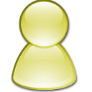 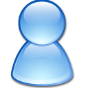 Mayor
Council
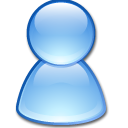 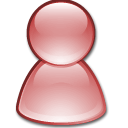 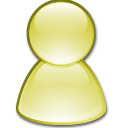 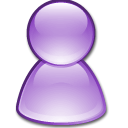 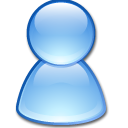 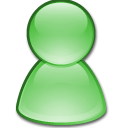 4
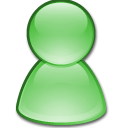 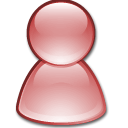 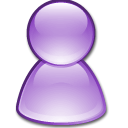 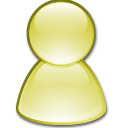 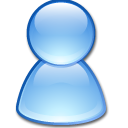 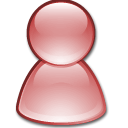 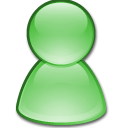 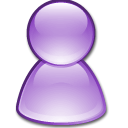 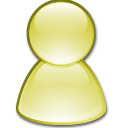 Department Heads
38
The “Strong Mayor” System
Modeled on national and state government
A full separation of powers system
Voters elect an executive, the mayor, and vest him or her with “executive” powers
Voters elect a Council, and vest it with legislative powers
Executive has no vote in the legislature
39
Strengths and Weaknesses of Strong Mayor System
Strengths
Weaknesses
May not be competent to manage a large, complex organization
Power too concentrated in a single person
Increases prospect of inter-institutional conflict
May be less responsive to groups outside of his or her political base
Personal political ambition may conflict with best interests of community
Must be deeply rooted in community to be  elected
Program validated and legitimized by election
Can call upon an already developed strong base of local support 
Visible and accountable to citizens directly
40
Hybrid Systems in City Charters are Common
Many cities have incrementally evolved hybrid combinations of  progressive and non-progressive era elements:
Terms of office
Use of wards and/or at-large elections
Partisan or non-partisan election
Location of executive authority
41